Детский сад № 57
ЧЕТВЕРТЫЙ   МОДУЛЬ
Увлекательная математика
08.01.2025-12.01.2025
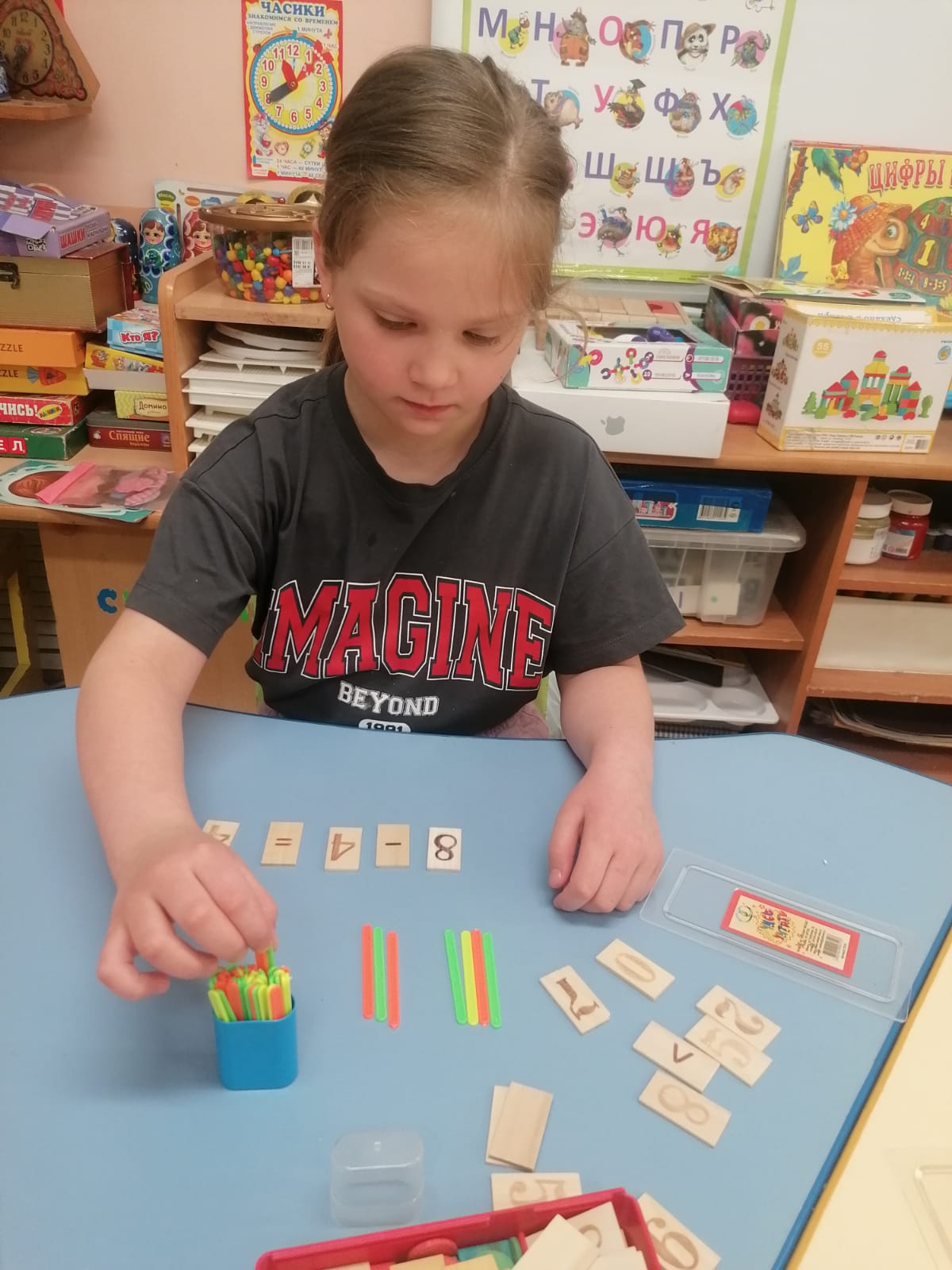 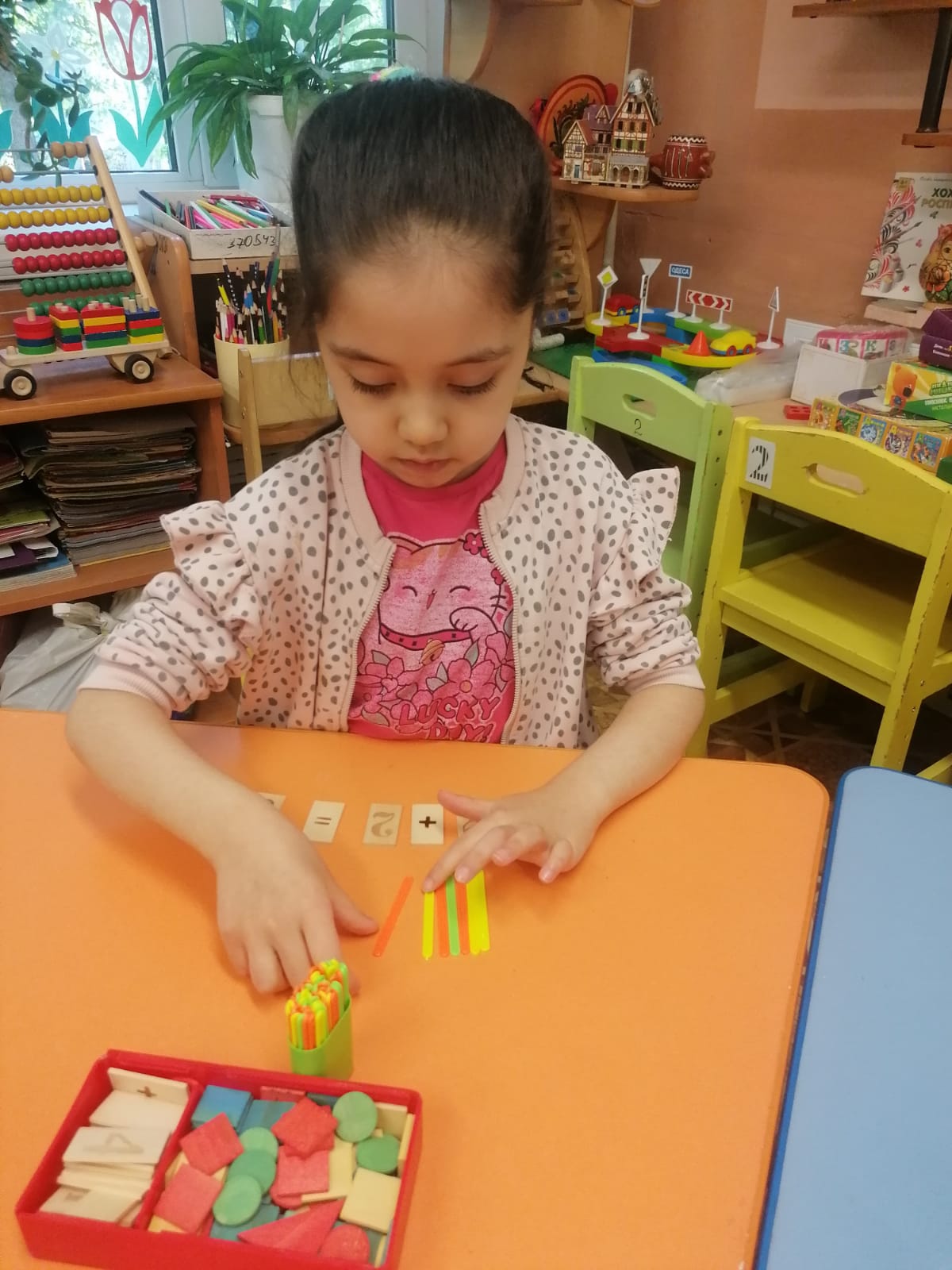 Считаем счетными палочками.
Взаимодействие с родителями
13.01.2025-19.01.2025
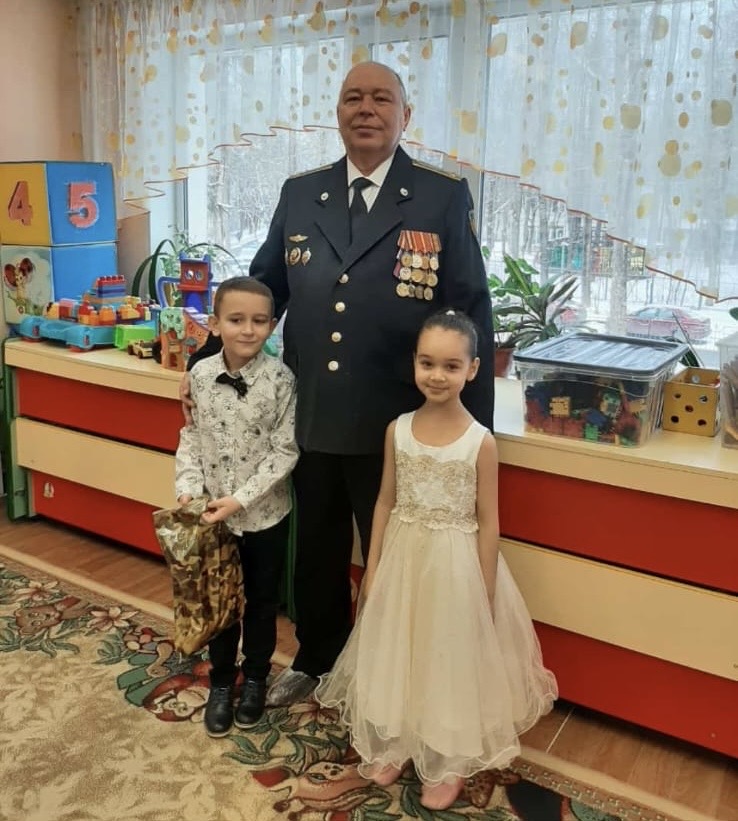 Знакомство с военными профессиями от дедушки воспитанника Варичева Василия.
Инновационные технологии и практики
20.01.2025-26.01.2025
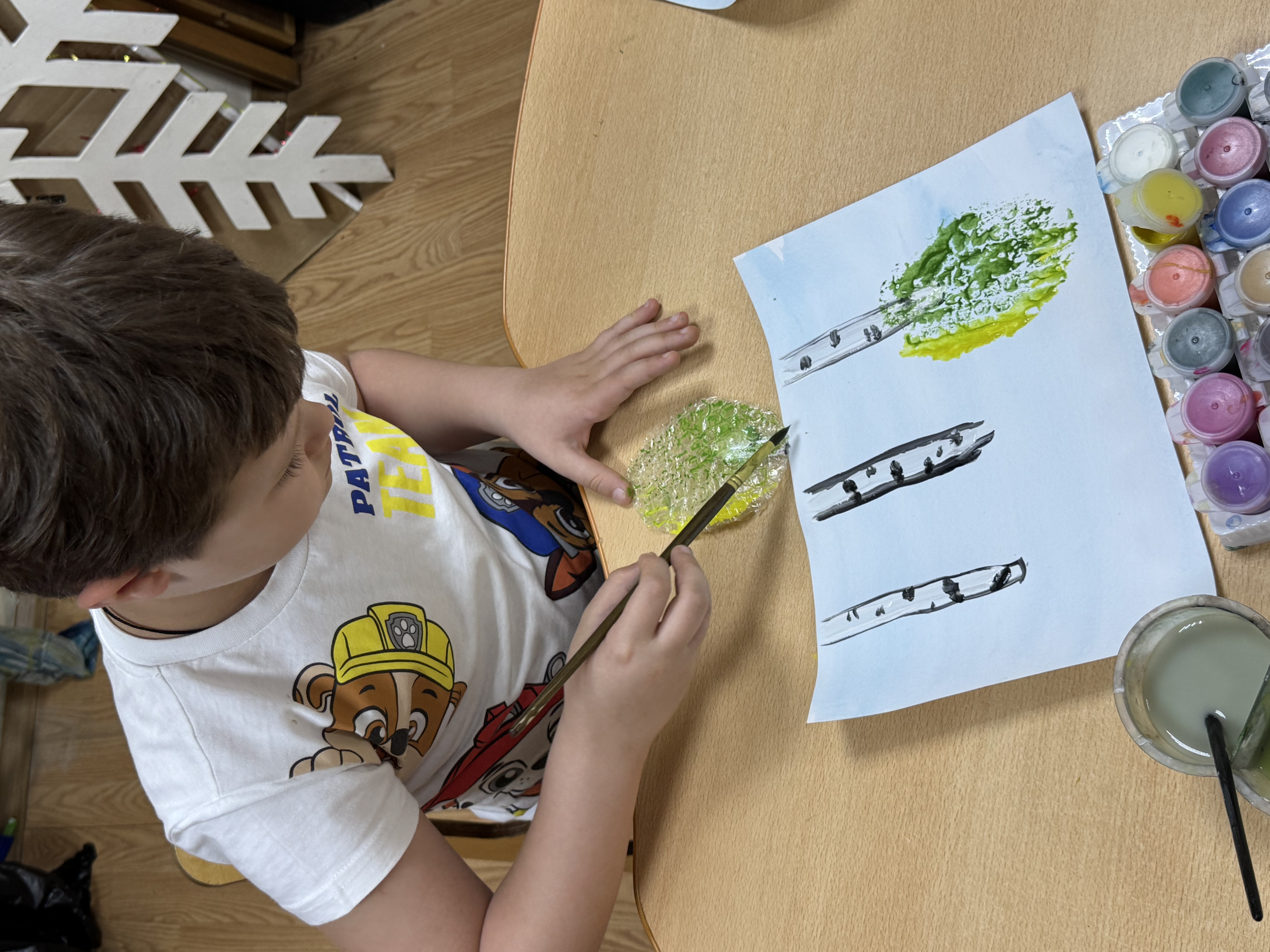 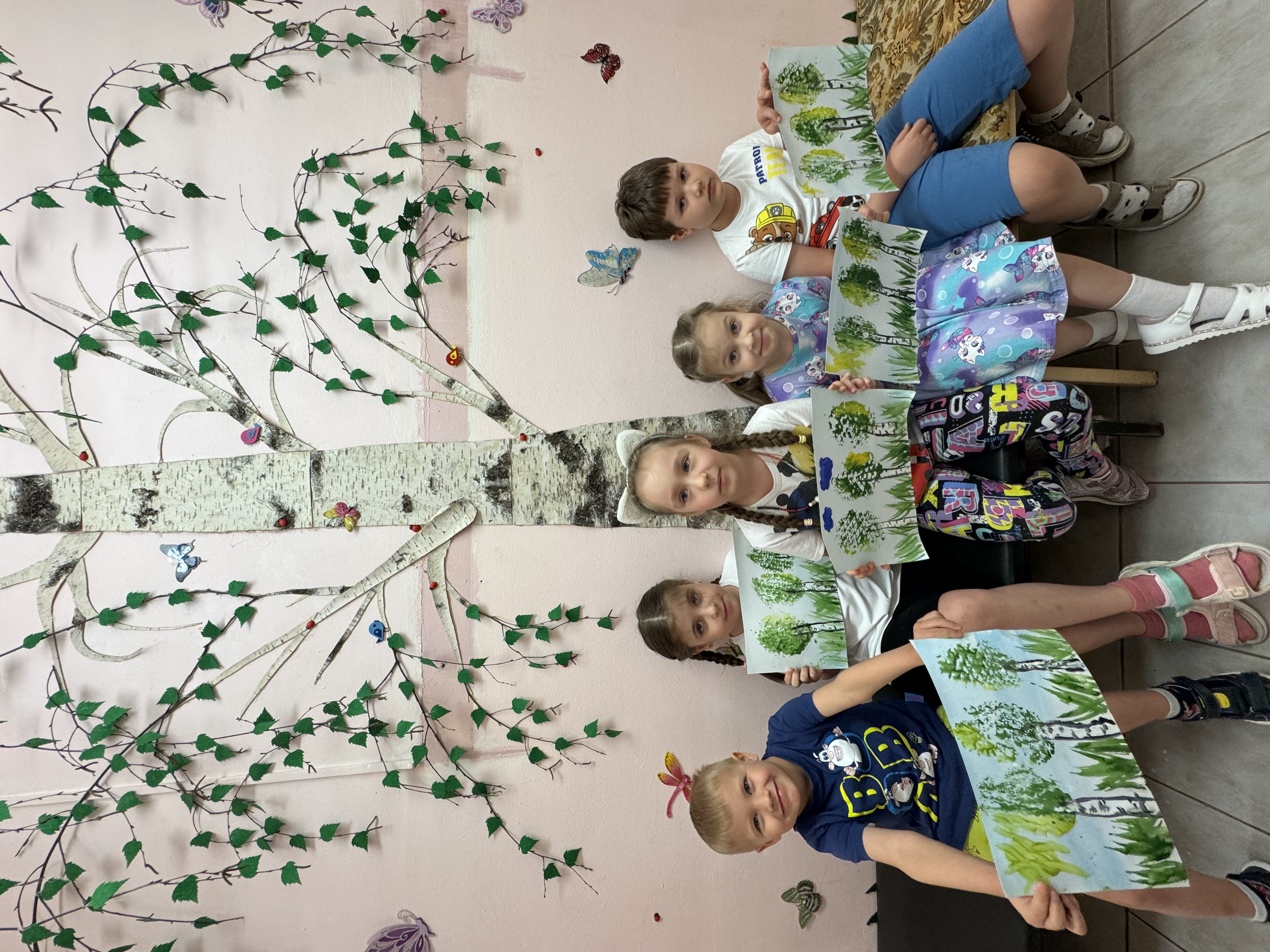 Рисование оттиском пупырчатой пленки.
27.01.2025-02.02.2025                                                        Моя Россия
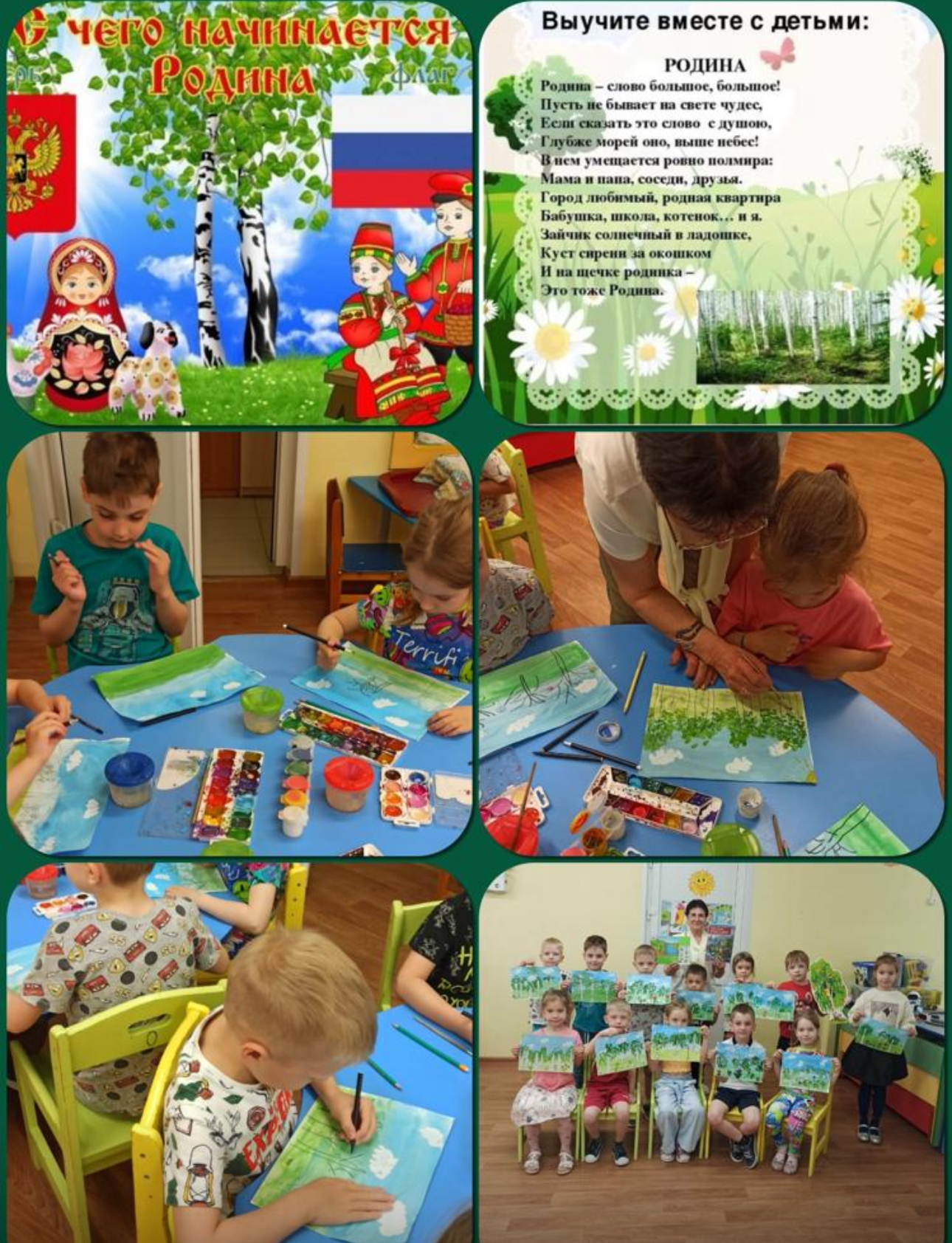 Мой родной край!
Экспериментариум
03.02.2025-09.02.2025
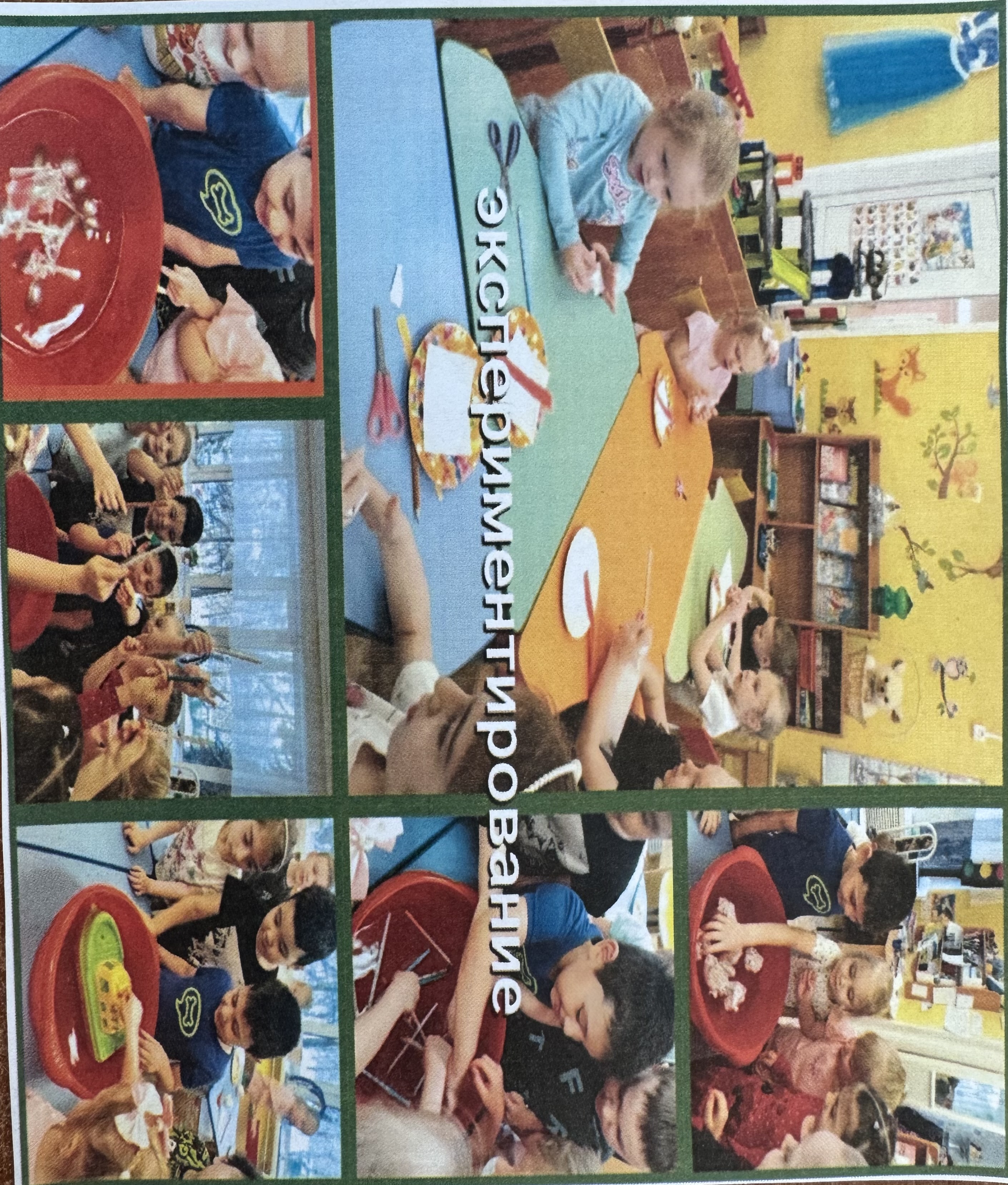 «Тонет-не тонет»
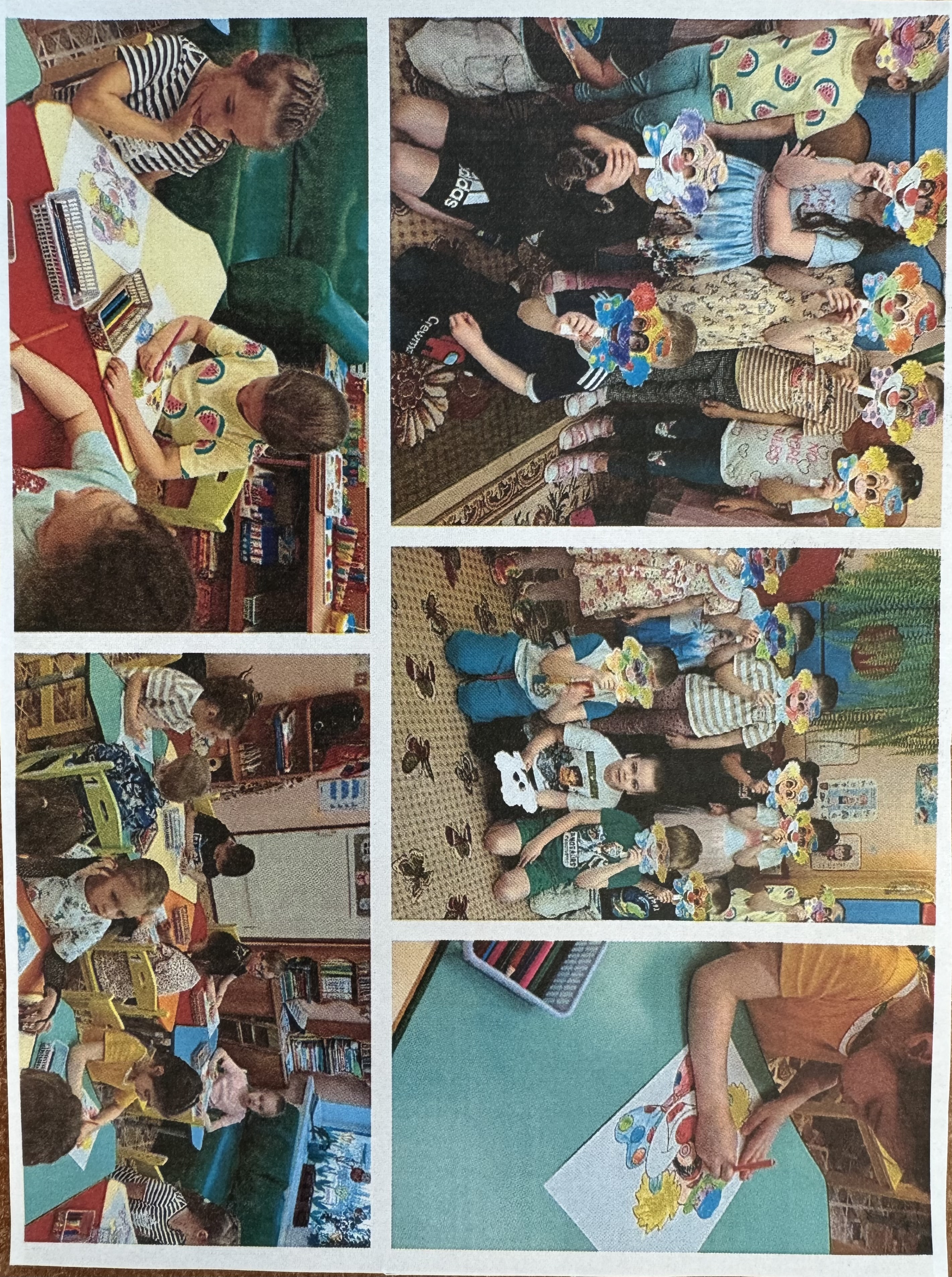 Мир фантазии и слов
10.02.2025-16.02.2025
Фантастический клоун.
Каникулярная неделя: находки вашего ДО
17.02.2025-24.02.2025
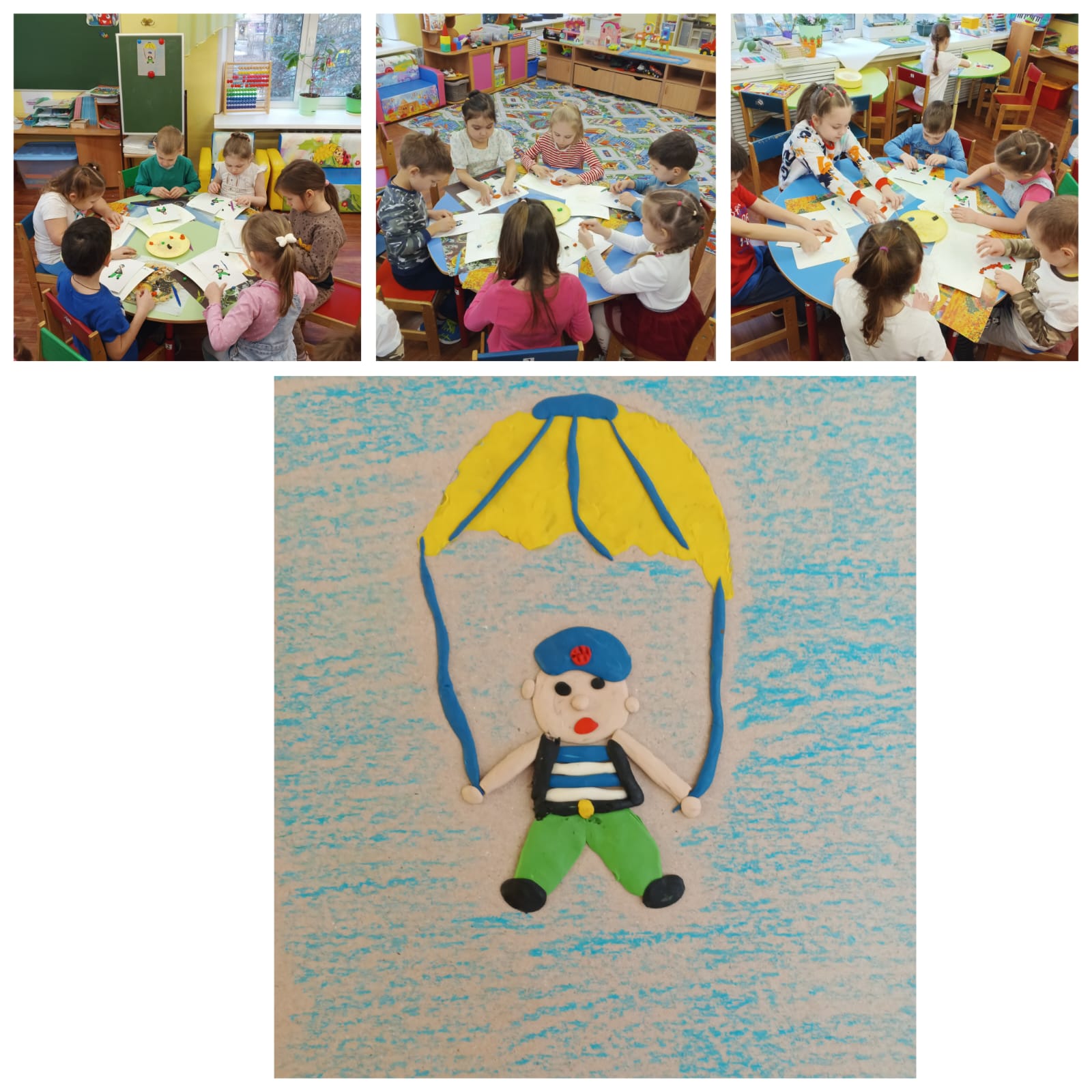 Художественно-эстетическое развитие (лепка) «Десантник».